­­­3GPP TSG-RAN WG4 Meeting # 97-e	          			    		 R4-2016839 
Electronic Meeting, 2nd – 13th Nov., 2020
WF on EN-DC large BW Cross Band Noise
Qualcomm, […]
2 options
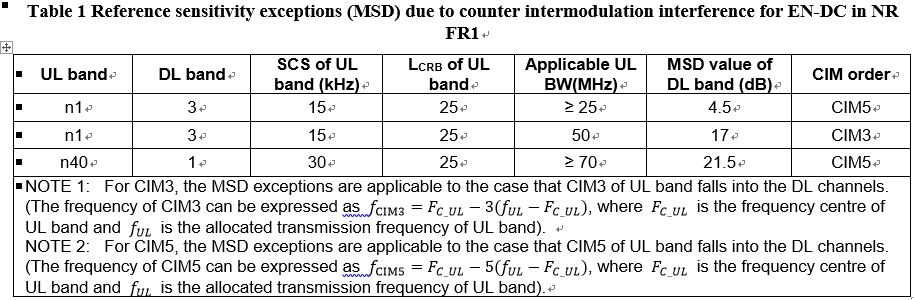 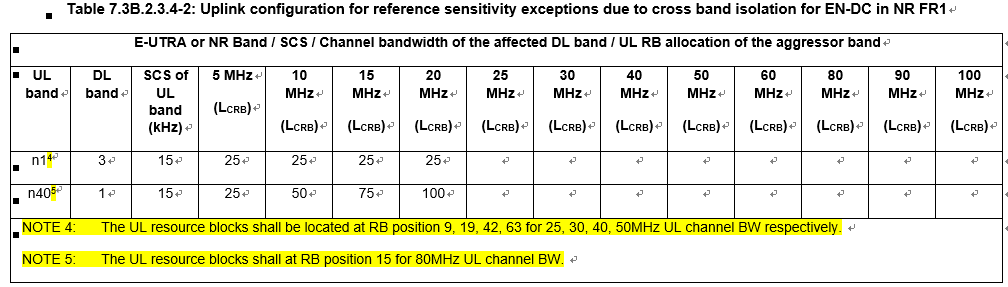 Option 1 (left): Specify RB position for valid MSD for all supported BWs
Supported by [1], [3], [4].
Notes required in Tables.
Similar approach to LTE, NR single carrier 1UL/2DL NCCA.
Option 2 (right): Specify MSD for large BW regardless of RB position
Similar to proposal from last meeting [5]. See Appendix.
Supported by [2], [MediaTek].
CIM3 definition, although defined in the note, should not be confused with the actual CIM3. 
MSD is applied to all DL BWs, which may not be the case.
Still require notes in the main table that band combinations with large BW indicating that MSD is only applicable for the BWs <= X MHz.
Any decision?
Agree on option 1 and keep it simple.
References
R4-2014170, “Handling new channel bandwidths for ENDC and NRCA band combinations with MSD”, Qualcomm Inc., 3GPP TSG-RAN WG4 #97-e 
R4-2015552, “Consideration on Cross band isolation impact with larger BW”, Huawei, 3GPP TSG-RAN WG4 Meeting # 97-e
R4-2015795, “Discussion on handling the cross-band isolation requirement for larger channel BW in Rel.16”, CHTTL, 3GPP TSG-RAN WG4 #97-e
R4-2015042, “Discussion on the MSD of the new channel BW for EN-DC and NR CA band combinations”, ZTE, 3GPP TSG-RAN WG4 #97-e
R4-2011777, “WF on handling new channel BW’s for EN-DC and NR CA band combinations with MSD”, Qualcomm, MediaTek, CHTTL, [ZTE], 3GPP TSG-RAN WG4 #97-e
Appendix
Proposal from last meeting 96-e